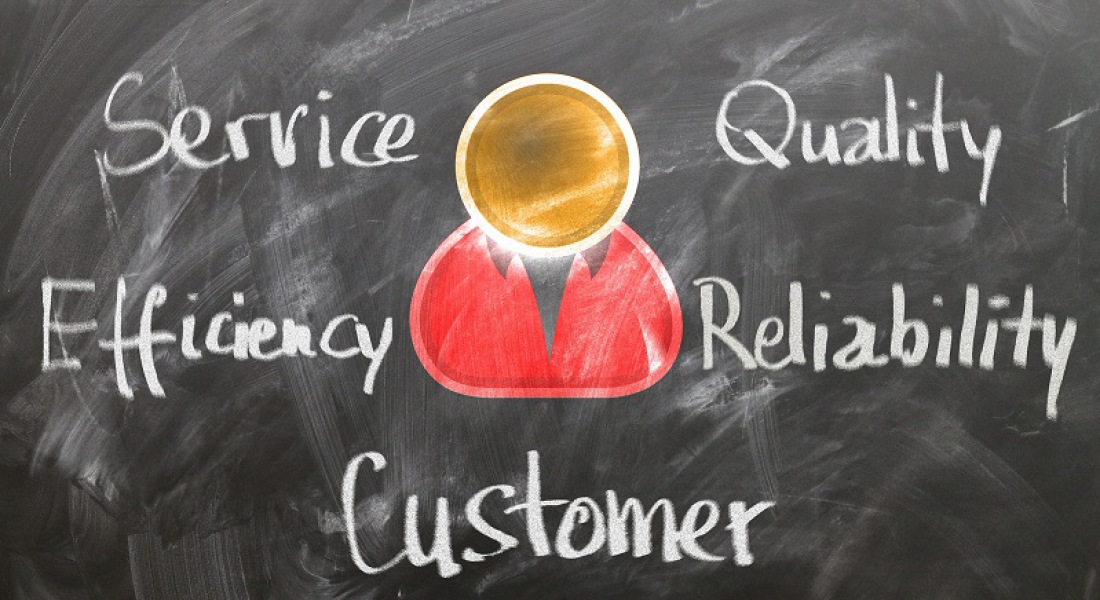 Sistemes de gestió de la qualitat
MP01_UF1_NF2_A2.1
Components de la qualitat
Política de qualitat: estableix les directrius o objectius generals que s’han de complir 
 Gestió d ela qualitat: part de la gestió global de l’organització que estableix la forma d'administrar els recursos i activitats segons els objectius establerts 
 Sistema de gestió de la qualitat: conjunt estructurat de recursos, processos i procediments
 Garantia de la qualitat: accions planificades per assegurar el compliment dels requisits de qualitat
components de la qualitat
Avantatges SGQ
Proporciona confiança en els resultats
la qualitat es planifica, es produeix i es manté (ajuda a prendre decisions)
S'optimitzen recursos i inversions: mitjançant una disminució de costos originats per la no qualitat
Es genera confiança i credibilitat de cara els clients actuals i potencials
Avantatges SGQ
sistemes de gestió de la qualitat
ACTIVITAT: Busca informació sobre aquests diferents sistemes de gestió de la qualitat i omple les taules que tens a l’arxiu del Moodle (Activitat_SGQ). 
 ISO 9001
 EFQM
 AENOR
 GMP
 ICH-Q7
Normalització
Norma: document que conté especificacions tècniques, d'aplicació voluntària, elaborat per consens entre les parts interessades (fabricants, administratius, usuaris, agents socials,...) aprovats per un organisme de normalització reconegut i que està a disposició pública.
La normalització surt com a resposta de la necessitat de documentar els procediments eficaços relacionats amb els processos tecnològics.
avantatges de les normes
Per els fabricants la normalització implica la disminució de la varietat i la tipologia dels productes, amb la conseqüent reducció se costos de producció, millora en la gestió i en el disseny, facilita la comercialització. 
 Pels clients i consumidors suposa el coneixement dels nivells de qualitat i/o seguretat dels béns i serveis que adquireixen. Més informació de les prestacions i característiques 
Per l'administració pública significa una base tècnica que facilita la legislació
ISO 9001
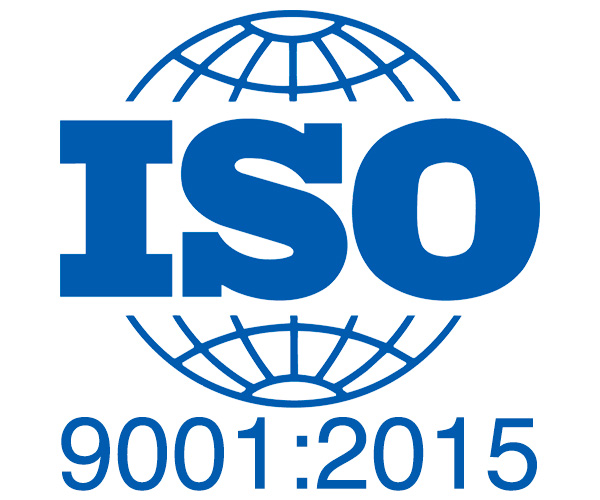 https://www.youtube.com/watch?v=TEKS9R0nLEY
ISO 9001/2008 & ISO 9001/2015
ACTIVITAT: quines millores ha incorporat la ISO 9001/2015 respecte la del 2008?
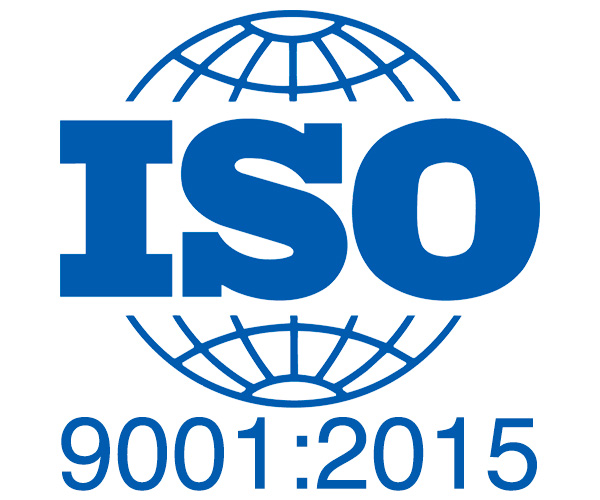 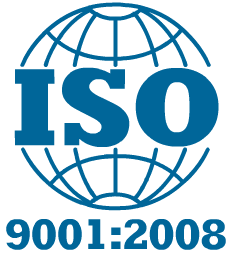 Activitat ISO
Documentació d'un Sistema de Gestió de la Qualitat 
La norma ISO 9001: 2000 estableix uns requisits mínims quant a la documentació, que una organització ha d'elaborar a l'hora d'implantar un Sistema de Gestió de la Qualitat. 
Expliqueu breument quins documents considera que serien necessaris per implantar i certificar el seu sistema de Gestió de la Qualitat en una empresa de producció de productes de neteja.
EFQM
Compromís amb la gestió de la qualitat total
Proporciona recursos i ajudes per la qualitat total
S’impliquen els clients, els proveïdors..
Reconeixen i aprecien els esforços del personal
Es planifiquen i es milloren els recursos humans 
Formació del personal
S’acorden els objectius del personal
S’implica el personal
Diàleg entre el personal i l’organització
Cuida la organització i els seus treballadors
Opinió pròpia del treballador
Mesures indirectes de la satisfacció del treballador
Mesures de caràcter econòmic
Mesures complementàries al rendiment
Informació
S’aplica a la realitat
Es comunica
S’actualitza i es millora periòdicament
Identificació del processos crítics 
Gestió i mediació sistemàtica
Revisió dels processos, objectius de millora
Innovació i creativitat
Implementació de canvis en els processos
Percepció del client
Mesures indirectes del grau de satisfacció del client
Com percep la societat a l’organització
Mesures relatives a l’impacte a la societat de l’organització
Econòmics i financers 
Informació
Relacions amb els proveïdors i materials
Edificis i equipament
Tecnologia
EFQM: activitat
AENOR: ACTIVITAT